Unit 1 :                HOME   ( Lesson 3 )
New words     a. Write the words in the boxes on the map. Listen and repeat :
south              west              north              east              center
b. Now, read the descriptions and write the underlined words under each picture. Listen and repeat.
1.  A city has many big buildings, schools, and hospitals.
2.  A village is in the countryside and usually has a few houses.
3.  A town has houses, parks, schools, and stores.
Thủday, September 21st  , 2023UNIT 1(cont...):             HOME      (LESSON 3)A. Write the words in the boxes on the map. Listen and repeat:
New words: 
-    Map    (n)   :     bản đồ 
South (n)      :     hướng nam
West   (n)      :    hướng tây
North  (n)     :    hướng bắc 
East     (n)     :    hướng đông
Center  (n)    :    trung tâm
Village  (n)    :    ngôi làng
Town    (n)    :   thị trấn 
Building(n)    :   tòa nhà
Countryside (n): nông thôn, miền quê
Read the paragraph and answer the questions.
Cần Thơ is a city in the south of Vietnam. It is in the Mekong Delta, on the Hậu River. Many people live in Cần Thơ. It is a big city. Lots of people visit it to see its floating markets and beautiful rivers. The weather is hot. It is very good for growing food. Farmers grow rice, vegetables, and different fruits. It is an important center for business and transportation.
1. Where is Cần Thơ?
It is in the south of Vietnam.
2. What is it famous for?
3. What's the weather like?
4. What do the farmers grow?
Cần Thơ
Country: Vietnam
Region: Mekong Delta
Population: >1,200,000 (2018)
Average temperature: 28°C
Read the paragraph and answer the questions:
Newwords: 
Region   (n)     : khu vực, vùng, miền
Mekong Delta    : đồng bằng sông Cửu Long
Population (n)    : dân số 
Average temperature : nhiệt độ trung bình
Floating market         : chợ nổi
Grow   (v)          : trồng
Business (n)      : kinh doanh
Transportation (n) : giao thông vận tải , vận chuyển
Answer the questions: 

It is in the south of Vietnam.
It’s famous for the floating markets and beautiful rivers.
The weather is hot.
The farmers grow rice, vegetables and different fruits.
SPEAKING
What Do You Know about These Places?
a. You're planning a geography presentation. Work in pairs. Student A, answer Student B's questions about Colmar. Swap roles and repeat with Clovelly.
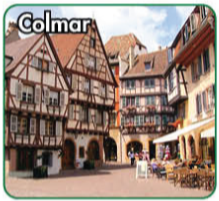 - east of France
- big town
- famous for beautiful houses and museums
- warm
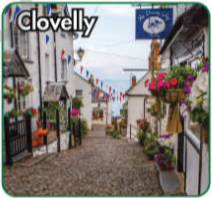 - south of England
- small village
- famous for old houses and fishing
- cold
b. Ask and answer about other places that you know.
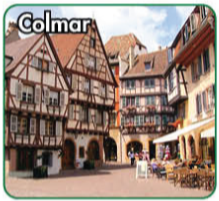 1. Where is Colmar?
- It’s in the east of France.
- No, it is a big town
2. Is it a city?
3.  What is it famous for?
- It’s famous for beautiful houses and museums.
4.   What is the weather like?
- It’s warm.
1. Where is Clovelly?
-  It’s in the south of       
      England .
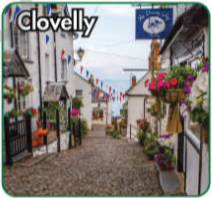 2. Is it a city?
- No, it is a small village
3.  What is it famous for?
- It’s famous for old houses and fishing.
4.  What is the weather like?
- It’s cold
WRITING
a. With your partner, ask and answer about where you live. Then fill in the notes.
b. Use your notes to write a paragraph about your hometown. Use the Reading to help you. Write 40 to 50 words.
Writing  a. Ask and answer with your partner about where you live . Then fill in the notes.
1.What is the name of your hometown ?
My hometown is Tuy Hoa city.
2. Where is your hometown ? 
It is in Phu Yen province. 
3. Is it in a town or  city ? 
It is a city.
4. What is it famous for ?
It is famous for fresh fruit, tradition cakes and beautiful rice paddies. 
5. What is the weather like ? 
The weather is warm .
6. What do you like about it ? 
I like the hospital people, peaceful life and fresh air .
b. Use your notes to write a paragraph about your hometown. Use the Reading to help you. Write 40 to 50 words.      My hometown is Tuy hoa city. It is in Phu Yen province. It is a city. It is famous for fresh fruit, tradition cakes and beautiful rice paddies. The weather is warm. I like the hospital people, peaceful life and fresh air. I love my hometown very much.